Emerging Technology with…
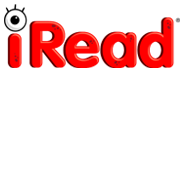 Chrissia Haughton
ITEC 7445
Dr. Cain
April 9, 2018
What is iRead?
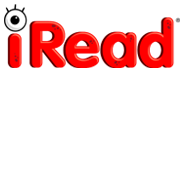 A digital foundational reading program.
Organized around five principles that deliver early reading instructions.
Personalized Progression
Embedded Assessments
Gaming Theory
Effective Teaching
Supportive Learning Environment
SAM Central is a digital environment where educators can be efficient and effective in the classroom.
iRead cont...
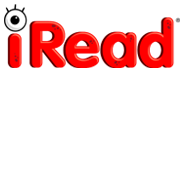 Teachers have access to actionable data and reports.
View at-a-glance classroom performance that helps with…
Progress monitoring
Instructional decision making
Planning
On sreen student performance allows teachers to…
Monitor skill growth
Performance patterns
Differentiate instruction
Analyze progress towards grade level benchmarks
iRead cont...
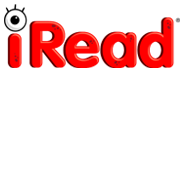 Strategic grouping done by the Groupinator, a proprietary algorithm that simplifies data by recommending groups.
Assigned students to skill based group for small groups differentiation.
Recommended resources for each group that can be accessed through SAM Central.
Data driven instruction that target skills students need.
Teachers maximize efficiency with interactive teaching tools that assist with instruction and planning.
Access to over 600 skilled based lessons.
Access to over 1,200 resources for literacy centers and small group instructions.
Plan a week by scheduling small groups on what and when to teach.
iRead for the technology vision
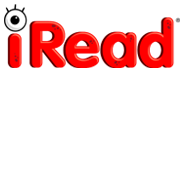 KIPP STRIVE Primary (KSP) focuses on preparing scholars for college beginning in kindergarten. Progress monitoring and data analysis are a part of the agenda KSP strives to adhere. Increasing the use of technology in lower levels to close the achievement gap to prepare students for college and beyond is part of the technology vision the school has for the students.
In year 3, scholars take the GA MIlestone assessment which is presented on computer. Students must be able to read questions on their own without the assistant of a teacher except if accommodations are required.
Iread for technology vision cont…
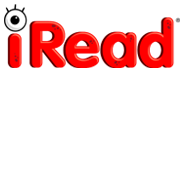 iRead is a digital tool used to close the achievement gap beginning from grades K-2. This reading program supports the technology vision by allowing young scholars to become familiar with technology tools while developing decoding and reading skills that will close the achievement gap. 
Both teachers and administration have the opportunity to monitor scholars growth by comparing assessment results from the benchmark at the beginning of the year to check points throughout the year and the final goal at the end of the series.
Objectives
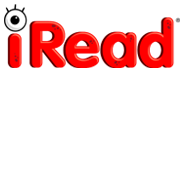 Increase individual student success by mastering reading foundational skills through the use of a personal learning technology tool. 

Teachers build skills on instructional planning for strategic grouping through gathered data analysis provided from the technology tool.
Key Benefits
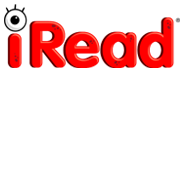 Benchmark assessments provided at the beginning of each school year to set students at their appropriate level for increased learning.
Each student learns at their own pace and are provided specific skills to work on inorder to improve their reading skills. 
Teachers group students based on level of progress to ensure differentiated instruction.
Target Population
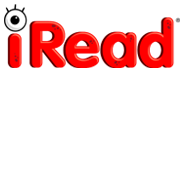 Because of the focus on getting students ready for third grade, the target population would be for students in grades K-2.
Teachers should have access to all troubleshooting questions pertaining iRead and be familiar fixing any issues. 
When assigning groups, teachers should make sure specific groups are working on designated skills identified through the program.
Target Population cont…
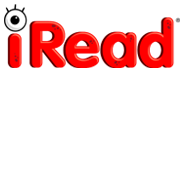 There are six computers in the kindergarten and first grade classrooms. Second grade has access to five iPads.
Pilot classrooms should begin with a kindergarten class and continue to second grade. By the time the kindergarten class reaches second grade, they would have mastered all the skills needed to maneuver through the emergent technology. 
By second grade, students are working on prefixes, suffixes, root words, etc. With the iPads available, students are able to practice on a more independent level with teacher assistant from a distant.
Equipment and Support
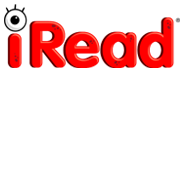 iRead is an online program that is compatible with Windows and Mac. It is now available on iOS and Android.
This student software is powered by FASTT (Fluency and Automaticity through Systematic Teaching with Technology). This technology continuously monitors student progress by customizing pacing, instruction, and content with personalized student accounts.
Wireless access to 25 computers or learning devices with wireless compatibility. 
Headphones are needed as students are listening to individual instructions at their own learning pace.
Technical Support
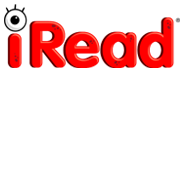 KSP has a great technical support team that can help assist with any technical issues that may occur.
iRead provides in-Person and online training for successful implementation.
SAM training zone (TZ) is available anywhere and anytime.
Professional guides are provided with a framework needed to implement foundational reading skills.
Limitations
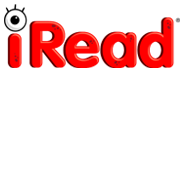 If students would like to continue using iRead at home, they would need internet accessible devices.
At school, students will need to have working headphones to assure individualized learning and self monitoring. 
Students will need a personalized login and password which is provided at the beginning of purchase of the program and can be changed for both teacher and student preference. 
The cost of the product.
Cost of TEchnology
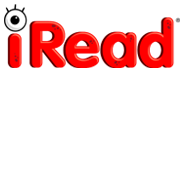 To receive a license for iRead, it would cost $35 per students. 
To pilot a class of 28, the total cost would be $980. 
After state sales tax and fulfillment labor and materials, the grand total of $1,110.45 would be the cost for one classroom.
Once paid for, both students and teachers have access to the emergent technology anywhere.
Potential Funding
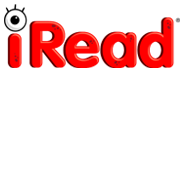 Fundraising for this emergetn technology is a possiblity to bring funds for the new tool.
Grade levels can come together to apply for a grant that can help with the funds for this new tool.
Digital Wish
Computers for Learning
Dollar General Literacy Grant
Intel Community Grant
Teachers can create a Donors Choose project to be funded by volunteers all over the country.
How can teachers use this Technology
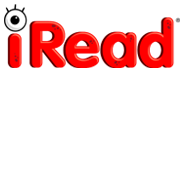 Teachers have access to all the resources needed to implement lessons within the program.
Teachers can monitor student performances anytime and anywhere. 
They have access to student data snapshots, student performance report, student growth report, and leadership dashboard.
Leadership dashboard allows teachers and administration to see where students fall within the district, county, and state level of performances.
How can teachers use this Technology
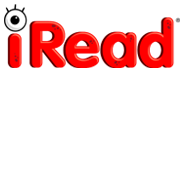 Teachers have access to the “Groupinator” which groups students based on their level of skills. 
Teachers can also create additional groups for guided reading and assign lessons within the groups.
Teachers have access to data driven lessons that accommodate students within their appropriate skills.
Teachers can plan their weekly lessons.
Resources are provided and can be downloaded to match whole group lessons and independent practices for center rotations.
HOw does iRead promote Specific Learning 
Goals?
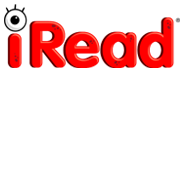 iRead provides targeted instruction and on going practice in foundational reading.
Phonological awareness
Alphabet knowledge
Phonics
Decoding
Word recognition
Fluency
Morphological awareness (root words, prefixes, suffixes, and grammatical inflections)
How can iRead be used to Differentiate?
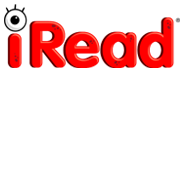 Each student is provided with scaffold and support necessary to teach them how to read.
Curriculum embedded fast track assessment enables students to progress through the program at their own pace.
Adjusted time
Adjusted speed
Adjusted content
Differentiate instruction through a combination of;
Visual
Auditory
Tactil
Kinesthetic Means
How can iRead be used to Differentiate? 
Cont…
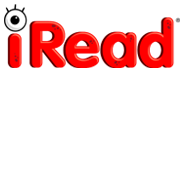 iRead aligns with the principles of Universal Design for Learning (UDL).
Provides multiple means of representation, expression, and engagement.
Multiple points of entry allow students to begin at the appropriate level and progress towards reading proficiency.
iRead also incorporates bilingual lessons for students who speak Spanish and are learning how to speak English.
HOw can iRead promote communication?
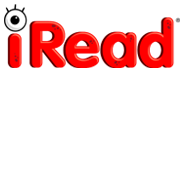 iRead strengthens the school to home connection by providing programs and online resources supporting the diversity of each family.
Instruction and practice can be done anywhere internet is found. 
The Bilingual Family portal provides family with the tools they need to stay connected to their child’s work at school.
Resources and books are also available within the portal.
REsearch Evaluation
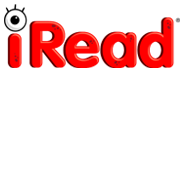 Because of its new development in 2013 and its recent transition from Scholastic to Houghton Mifflin Harcourt, there is not any research available on the effects iRead has in the classroom.
According to some of the developers, more than a decade of research working with tools made for older, struggling, readers, the impact on adaptive technology has shown these programs to be positively effective (Washington, 2011)
Napa Valley Unified school district implemented iRead for he 2013-2014 school year and found that results to close the achievement gap for young learners having 75% of students ready to read on a third grade level.
Research Evaluation cont…
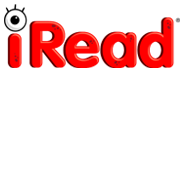 Napa Valley Unified school district implemented iRead for he 2013-2014 school year and found that results to close the achievement gap for young learners having 75% of students ready to read on a third grade level (Alex & Alexander, 2011).
From my own use of iRead at a public school in Cobb County from 2014-2017. During our data team meetings, there was an increase of English proficiency of those that speak Spanish as their first language.
Implementation Plan
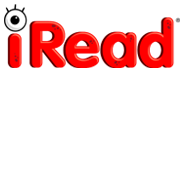 Teachers will need to be trained on the program and how they can use the materials provided to help implement each whole and small group lessons.
Teachers will need to know how to monitor students progress from the emergent technology. Teachers must know how students performed within each skill to pull areas of weakness to plan effective lessons for small group sessions. 
Teachers will need to know basic skills on the computer, for example, being able to adjust the volume on the computer and on the headphones.
Reflection
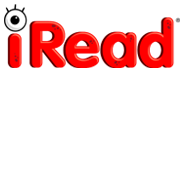 My previous use on the emergent technology tool got me interested enough to evaluate it. I was already familiar with some of the areas but I learned a lot about the resources that are provided for teachers and more about the support for professional development. 
This experience improved my professional practice by being able to gain a better understanding of the tool and how teachers can use the tool to improve classroom lessons. 
I plan on presenting this tool to my principal and possibly get a grant to begin a pilot for next school year.
Resources
iRead
Adams, M.J., & Alexander, F.(2011). A Vaccine to prevent 		3rd grade retention. Education Week.
Washington, J. (2011). Turning Challenges into Strengths.		 Education Week.